Bringing the Differential Equations Course into the 21st Century With a Computer Algebra System and a Modeling First Approach. 
JMM 2017
Patrice Geary Tiffany
Rosemary Carroll Farley
patrice.tiffany@manhattan.edu
rosemary.farley@manhattan.edu
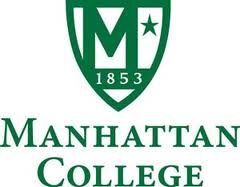 The 3 elements of a perfect storm at our institution:

Modeling first approach and material available through
       SIMIODE.

Our experience using technology in the calculus classroom.  It was natural to continue its use in DE.

The CUPM Guidelines that say that with technology, modeling problems that were previously inaccessible become accessible.
What we decided to do:

Adopt and adapt a modeling first approach in our 
	differential equations classes.

Hold one of three 50 minute classes each week
         in a computer lab where we do modeling first.
What we do:

Break the class into groups.

Give students time to think and make mistakes.

Ask questions when appropriate.

Answer a question with question.

Encourage the students to speak mathematically.

Give them code when they need it—If you tell me 
          what you want to do, I will give you the code to do it.
The use of technology enhances this modeling first approach

Students are no longer limited to exploring modeling problems that are solved by hand.

The appropriate technological tool can encourage students to hypothesize and experiment.

A computer algebra system allows students to analyze their solutions, and easily readjust their hypothesis if a particular graph or solution makes no sense.

As a multipart problem gets more complicated, a simple copy and paste allows students to recognize both differences and commonalities.  This is a powerful mathematical idea.
The Boarding School Problem

A student carrying a flu virus returns to an isolated 
college campus of 1000 students.

After 4 days, 50 students are infected.  

How many students are infected after 6 days? 

Find a function describing the number of infected students.

Plot the function and analyze the plot.
FROM DISEASE SPREAD--SIMIODE:

If in a population of size 1000 we have x(t) members 
who have a communicable disease and can spread it upon 
contact with susceptible members of which there are 
(1000 −x(t)) then a possible model for the rate of the spread 
of the disease could be the logistic equation:
 
                              x'(t) = k x(t) (1000 - x(t))
 
where the product x(t) ∗ (1000 − x(t)) represents the 
number of interactions that could take place per unit time 
and k is a constant which reflects just how many interactions 
take place AND how many result in the spread of the disease.
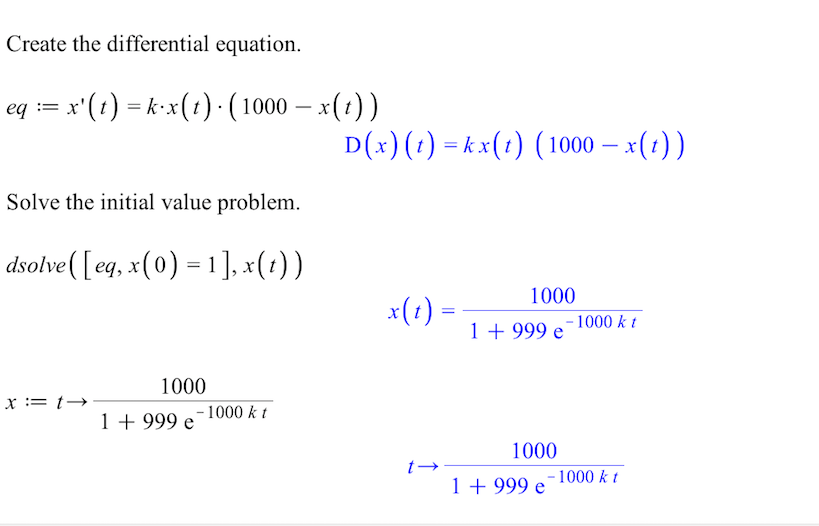 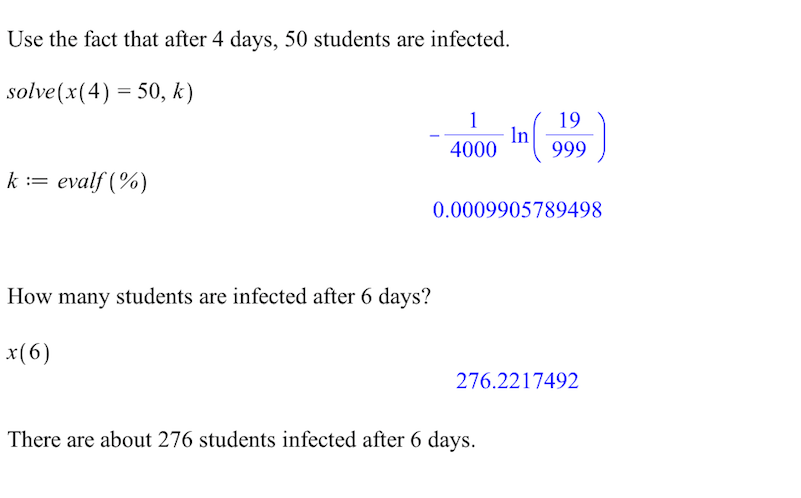 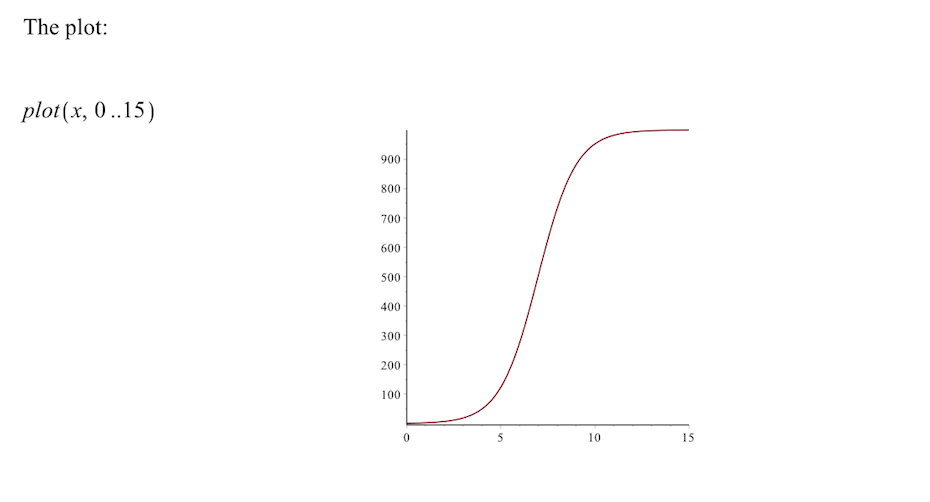 Certainly all 1000 students will eventually get sick with this model.  Students
talk about the speed with which people get sick.
Predator-Prey:  Blue Whales and Krill:

Abstract:

Students will use Excel to observe qualitative behavior in a simulation of a predator-prey model, with blue whales and krill as the predator and prey populations, respectively.  

Students are asked to explain terms in the system of differential equations, compute population values using
iteration without a spreadsheet. Then they will implement the simulation in Excel and create charts to observe qualitative behavior.

Lydia Kennedy (2016), "6-25-T-WhalesAndKrill,”
https://www.simiode.org/resources/1498.
“One of the favorite foods of the blue whale is krill. Blue whales are baleen whales and feed almost exclusively on krill. These tiny shrimp-like creatures are devoured in massive amounts to provide the principal food source for the huge whales. In the absence of predators, in uncrowded conditions, the krill population density grows at a rate of 25% per year. The presence of 500 tons/acre of krill increases the blue whale population growth rate by 2% per year, and the presence of 150,000 blue whales decreases krill growth rate by 10% per year. The population of blue whales decreases at a rate of 5% per year in the absence of krill. “
These assumptions yield a pair of differential equations 

(a Lotka-Volterra model) that describe the population of the 

blue whales (b) and the krill population density (k) 

over time given by:
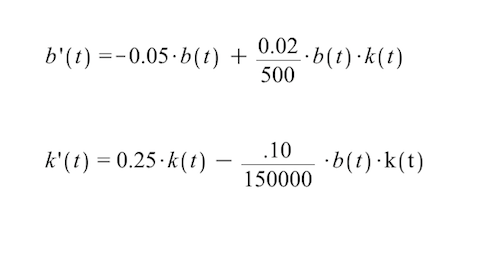 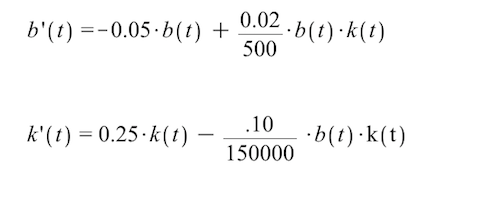 We will not ask Maple to solve this system of differential equations.  

Rather, we will let Maple plot the direction field and a particular 
solution for certain initial conditions.  

Let's again assume that the initial amount blue whale population
is 75,000 and the krill population (in tons per acre) is 150.
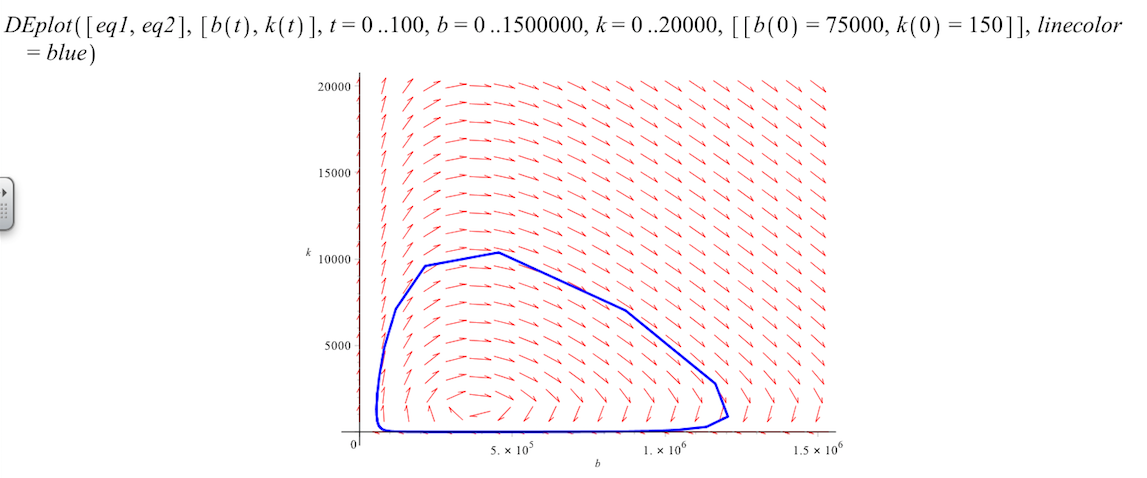 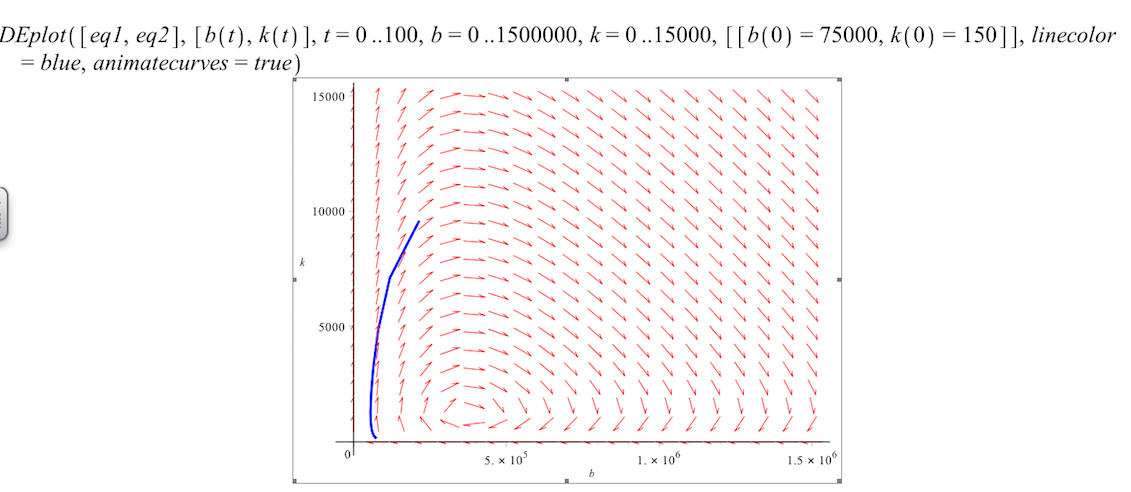 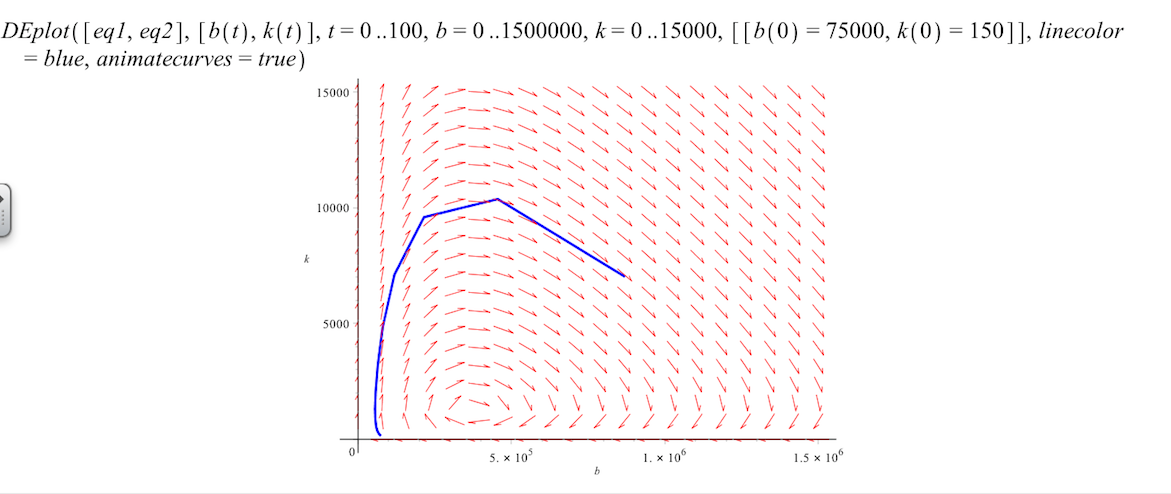 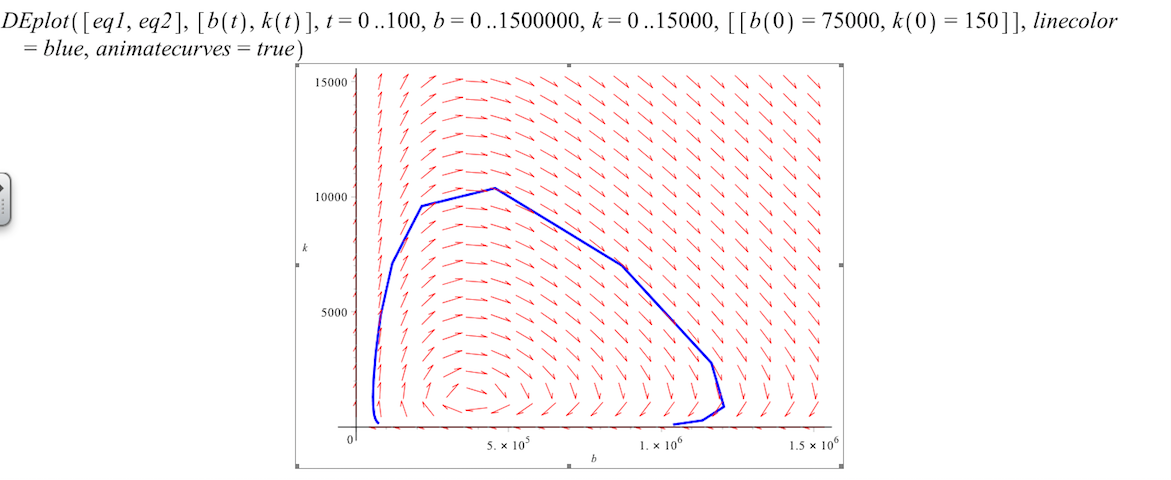 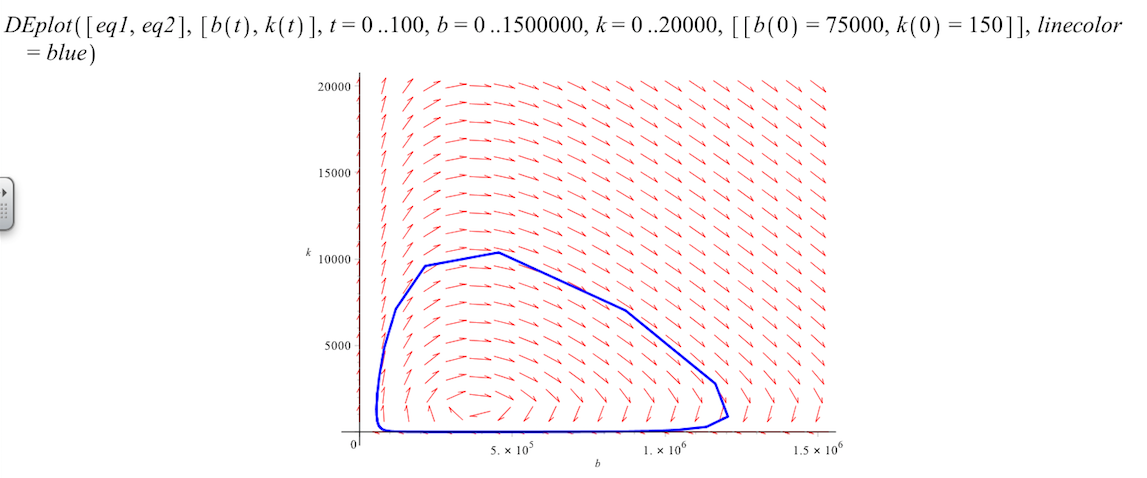 Parting Words:
  
Getting started with the modeling first approach is much easier with the support of the SIMIODE community.

The use of technology encourages students to hypothesize, experiment, analyze their solutions, and if necessary readjust their hypothesis and try again--without frustration!  And students really like answers.










Csas






Sss
Thanks!

Feel free to contact us at:


patrice.tiffany@manhattan.edu

rosemary.farley@manhattan.edu